Individual Seminar Presentation
Importance of Education
.
By
                                              Sharmistha Mukherjee
Education is not preparation for life, education is life it self 
 John Dewey
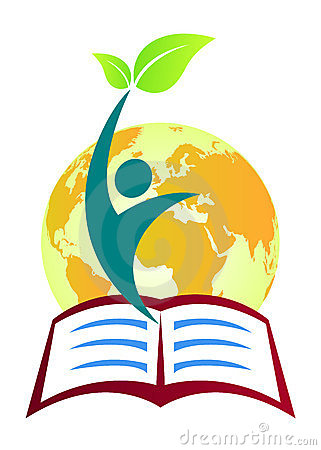 “Education is the most powerful weapon which you can used to change the World “
 Nelson Mandela
Introduction
j¡eh S£h­e ¢nr¡l …l¦aÆ Af¢lp£jz ¢nr¡ qm HL¢V S£hehÉf£ fË¢œ²u¡z hÙ¹¥a j¡eh S£h­el fË¢a¢V j¤q¨­aÑ ­L¡e e¡ ­L¡e p§œ ­b­L a¡ ­p fËb¡q£e, fËb¡Na ¢Lwh¡ fËb¡j¤š² ­k ­L¡e Evp ­b­L ­p ‘¡e m¡i L­l Q­m­Rz 
k¤Nk¤N d­l ­k fËnÀ¢V j¡e¤o­L BLoÑZ L­l­R a¡qm ¢nr¡ L£? ­LE h­m­Re j¡e¢pL f§ZÑa¡, ­LE h­m­Re ‘¡e Blqe Ll¡l rja¡, L¡­l¡l j­a nªMm¡ ASÑe h¡ f¢lf§ZÑ S£h­el ¢hL¡n Bh¡l L¡­l¡l j­a ¢nr¡ A¢i‘a¡l f§ZÑNWe f§ZxpªS­el j¡dÉ­j p¤¤ç pñ¡he¡ …­m¡­L p¤¤p¡j”pÉ f§ZÑ ¢hL¡n p¡d­el j¡dÉ­j hÉ¢š² J pj¡­Sl k¤Nfc LmÉ¡e p¡d­el fË¢œ²u¡z
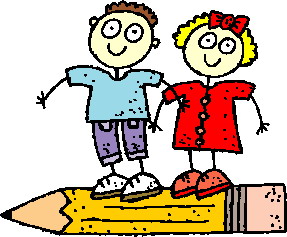 B¿¹ÑS¡¢aL hÉ¡MÉ¡ Ae¤k¡u£ ¢nr¡ qm hÉ¢š²l S£hehÉ¡f£ œ²j¢hL¡­nl HL­Rcq£e, fË¢œ²u¡ k¡ ¢eaÉ ea¥e A¢i‘a¡ A­Qae i¡­h ASÑ­el j¡dÉ­j a¡­L f¢lhaÑen£m f¢l­h­nl p­‰ p¤¤ùi¡­h p¡bÑL p‰¢a¢hd¡­e Hhw pj¡­Sl hýj¤M£ c¡¢uaÆ f¡m­e prj L­lz
Significance of the Topic
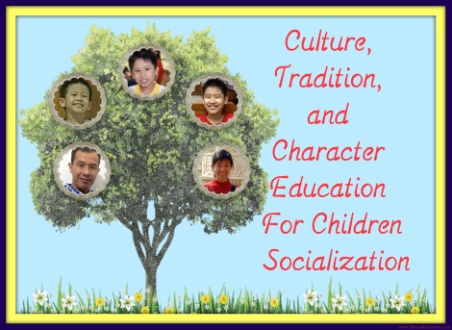 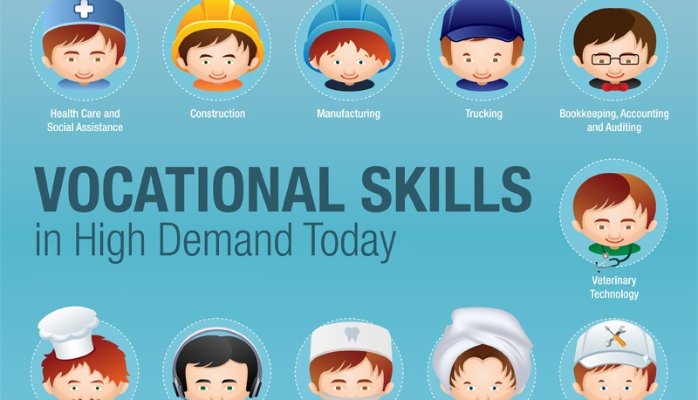 j¡e¤o­L p¤¤ÙÛi¡­h ­hy­Q b¡L­a q­m A­bÑl fË­u¡Sez HSeÉ a¡­L Ef¡SÑe Ll­a q­h Bl Ef¡SÑ­el SeÉ fË­u¡Se hª¢š¢nr¡z HC SeÉ ¢nr¡l E­ŸnÉ q­h ¢nö­L i¢hoÉv hª¢šl Ef­k¡N£ L­l N­s ­a¡m¡z
¢nr¡l L«¢ùj§mL E­Ÿ­nÉl j§m Lb¡ qm ¢nö­L a¡l L«¢ùl p­‰ f¢lQu L¢l­u ­cJu¡z j¡e¤o a¡l c£OÑ¢c­el S£he f¢lœ²j¡u ­k pjÙ¹ A¢i‘a¡, l£¢a e£¢a, BQ¡l BQlZ, j§mÉ­h¡d BuaÆ L­l­R Efk¤š² ¢nr¡l à¡l¡ ­p…¢ml fË­u¡N OV¡­m hÉ¢š²l S£he­L B­l¡J p¤¤¾cl i¡­h N­s ­a¡m¡ pñh q­hz
haÑj¡­e UNESCO ¢nr¡l Qa¥jÑ¤M£ E­Ÿ­nÉl Lb¡ h­m­Rez HC Qa¥j¤ÑM£ ¢nr¡l E­ŸnÉ qm ¢nr¡l pjpÉ¡hm£ fkÑ¡­m¡Qe¡ Ll¡ Hhw i¢hoÉ­al SeÉ ¢nr¡-¢houL e£¢a ¢edÑ¡lZ Ll¡z
hÙ¹¥a ¢nr¡l ­L¡e p£j¡-f¢lp£j¡ ­eC, A¢hl¡j i¡­h HC fË¢œ²u¡ hÉ¢š²l S£h­e L¡S L­l Q­m­Rz gmül©f hÉ¢š²J ¢el¿¹l ¢nr¡ ASÑe L­l Q­m­Rz Bl HC A¢i‘a¡ ASÑ­el ­r­œ ¢nr¡l ¢h¢iæ pwÙÛ¡ kb¡ - Formal, Non-formal, Informal L¡kÑLl£ i¨¢jL¡ NËqZ L­l Q­m­Rz
Education socialization
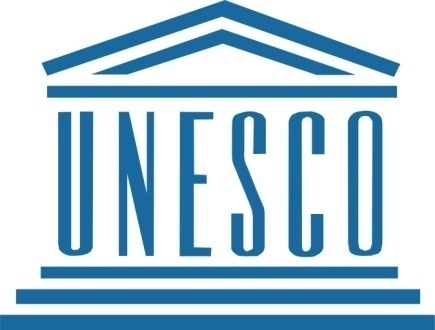 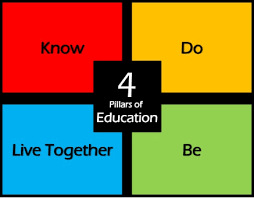 4 Pillars of Education
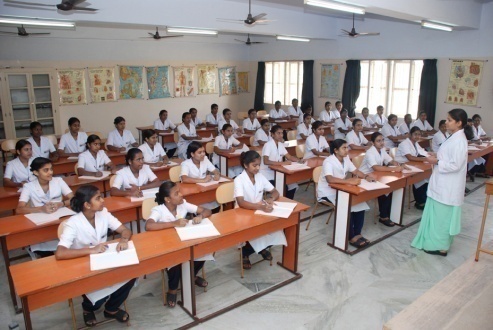 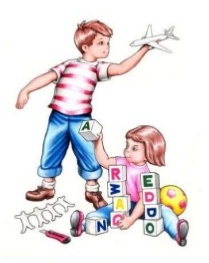 Informal Education
Formal Education
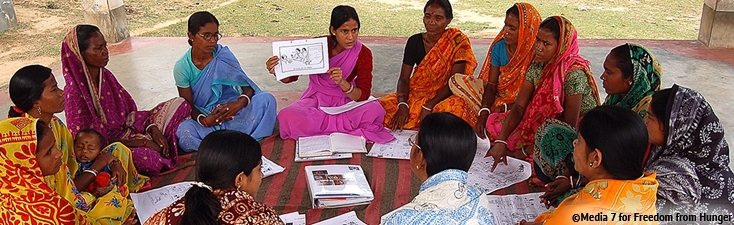 Non-formal Education
Main Text
¢nr¡ pj¡­Sl pwlrZ Hhw Eæu­Z pq¡ua¡ L­lz ¢nr¡ ¢nöl pj¡¢SL£Ll­Zl ­r­œ HL¢V …l¦aÆf§ZÑ i¨¢jL¡ f¡me L­lz
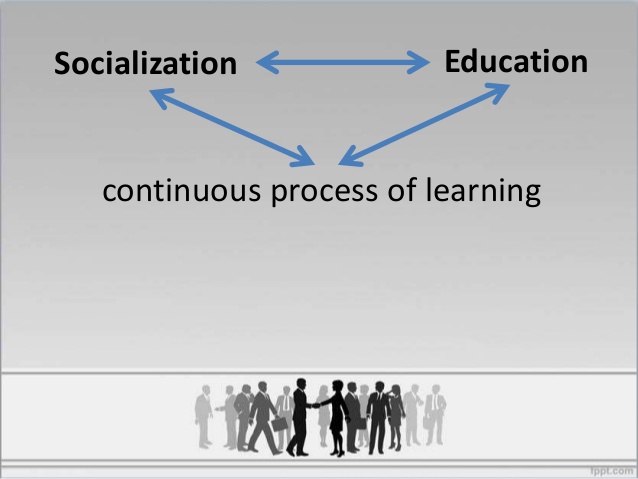 ¢nr¡ NËq­Zl j¡dÉ­jC pj¡­S, ü¡rla¡l q¡l hª¢Ü f¡uz 2011 p¡­ml NZe¡ j¡dÉ­j S¡e¡ k¡u i¡lah­oÑ ¢nr¡l q¡l ¢Rm 74.04%z i¡lah­oÑl j­dÉ ¢nr¡l q¡l ¢Rm ­Llm¡u ph ­b­L ­h¢n 93.91%, Hhw ¢hq¡l ¢Rm ph ­b­L Lj 63.82%z
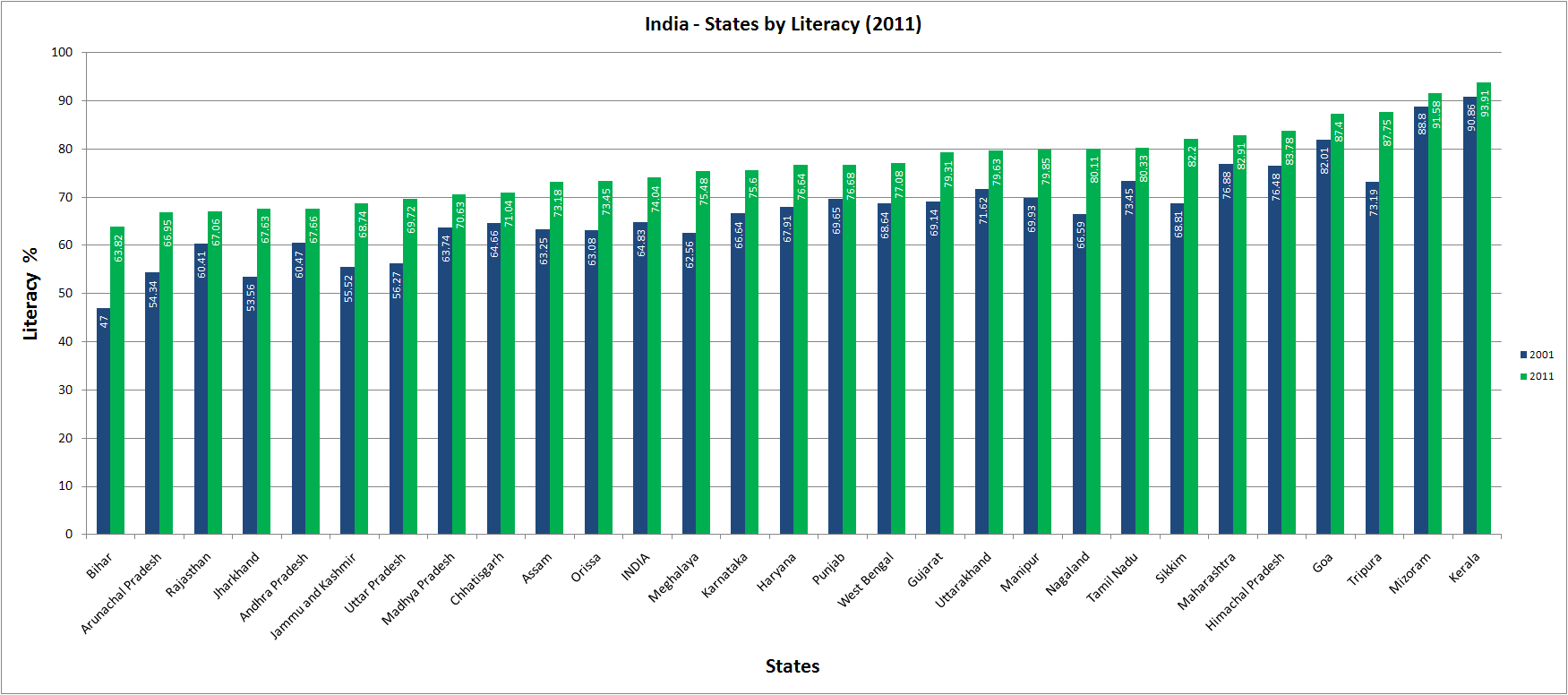 2001 ­b­L 2011 p¡­ml j­dÉ ­pep¡p¡ ­h¡XÑ e¡l£ ¢nr¡l C¢ah¡QL ¢c­Ll Lb¡ E­õM L­l­Re ­kM¡­e f¤l¦­ol ¢nr¡l q¡l 6.9% ­pM¡­e j¢qm¡ ¢nr¡l q¡l 11.8%z
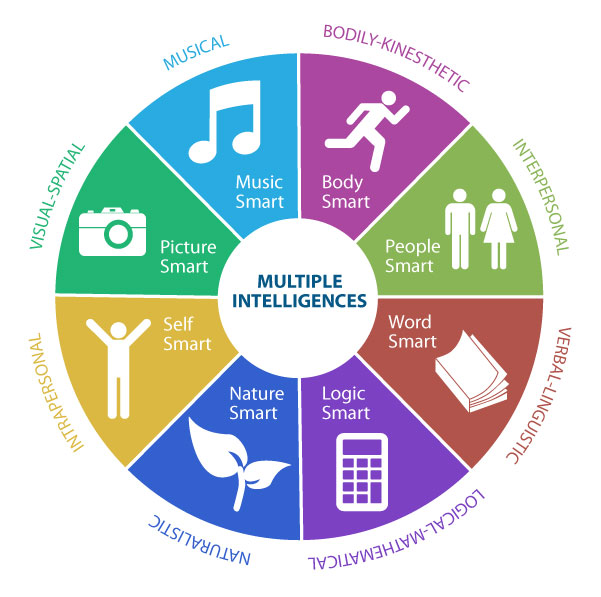 ¢nr¡ j¡e¤­ol S£h­e HLV¡ C¢ah¡QL f¢lhaÑe B­ez H¢V j¡e¤­ol L¡S Ll¡l rja¡, ‘¡e J h¤¢Ü­L fËn¢ja L­l a¡­L S£h­el Eæ¢al f­b H¢N­u ¢e­u Q­mz
pj¡S­L L¥pwú¡l j¤š² Ll¡l SeÉ ¢nr¡ HL¢V AaÉ¿¹ …l¦aÆf§ZÑ ¢hou q­u cy¡¢s­u­Rz ¢nr¡C f¢lhaÑe Be­a pq¡ua¡ L­lz
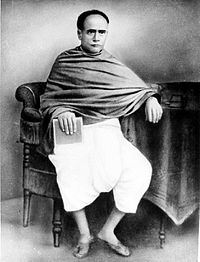 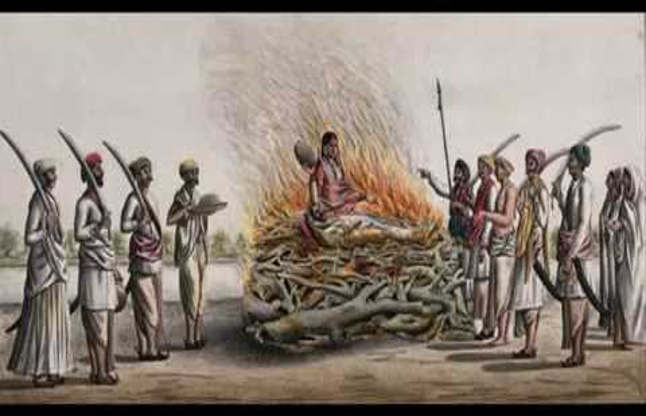 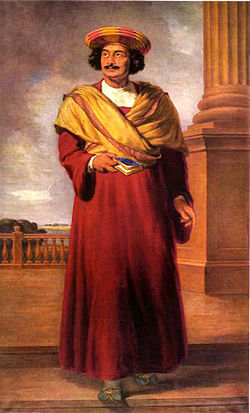 phÑf¢l ¢nr¡ ­r­œ ­k Ap¡jÉ c£OÑL¡m d­l Q­m Bp­R ­p…¢m­L c§l L­l Ah­q¢ma­cl ANËN¢a J a¡­cl ¢nr¡ ­r­œ pj¡e p¤¤­k¡N L­l ­cJu¡l Efl …l¦aÆ fËc¡e Ll¡ q­u­Rz haÑj¡­e H¢V HL¢V AaÉ¿¹ B­m¡¢Qa ¢hou k¡l e¡j qm ""pja¡l ¢nr¡ hÉhÙÛ¡'' h¡ Education for Equality.
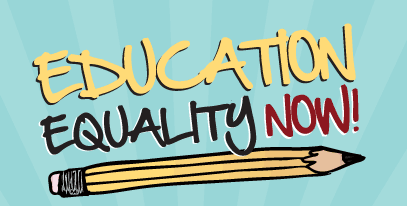 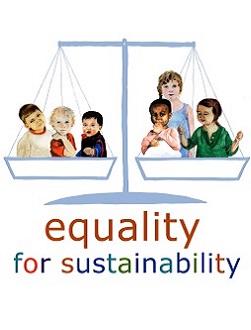 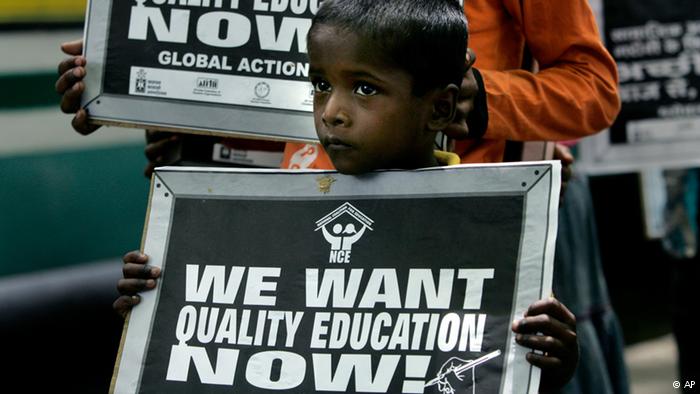 Conclusion
HL¢V i¡­m¡ ¢nr¡hÉhÙÛ¡ HL¢V ­c­nl h¡ S¡¢al ¢i¢š lQe¡ L­lz L¡lZ Eæaj¡­el ¢nr¡l à¡l¡C ­c­nl h¡ SZN­Zl i¢hoÉv-Hl fb ¢edÑ¡¢la quz
a¡C ¢nr¡l …l¦aÆ B­m¡Qe¡ Ll­a ­N­m ¢nr¡­L a«Zj§m Ù¹l ­b­L B­m¡Qe¡ Ll­a q­hz a¡C haÑj¡­e p¡îÑSe£e fË¡b¢jL ¢nr¡l …l¦aÆ H­a¡ hª¢Ü ­f­u­Rz i¡la£u pw¢hd¡­e 2002 p¡­m 86 aj pw­n¡d­el j¡dÉ­j (21-H d¡l¡) 6 ­b­L 14 hR­ll pLm ¢nöl Bh¢nÉL i¡­h Hhw ¢he¡j§­mÉ ¢nr¡l ­j±¢mL A¢dL¡l ­O¡oe¡ Ll¡ qu Hhw 2010 p¡­m 1m¡ H¢fËm RTE-HC BC­e h¡Ù¹h¡ue quz
a¡R¡s¡ haÑj¡­e Distance Education h¡ c§l¢nr¡ …l¦aÆJ ­h­s­Rz fËb¡Na ¢nr¡l p¤¤­k¡N ­b­L k¡l¡ h¢’a a¡­cl SeÉ Distance Learning ¢nr¡ fb­L BlJ fËp¡¢la L­l ¢c­u­Rz
¢elrla¡ c§l£Ll­Zl E­Ÿ­nÉ haÑj¡­e Adult Education, Continuing Education ¢nr¡l f¢l¢d­L BlJ fËp¡¢la L­l­Rz
International understanding h¡ B¿¹ÑS¡¢aLa¡l ­h¡d S¡Nl­Zl SeÉ ¢nr¡l …l¦aÆ Aeü£L¡kÑz j¡e¤­ol A¿¹­l k¢c HC ­h¡­dl Ae¤i¨¢a S¡NËa e¡ qu a¡q­m a¡l L¡­Sl j­dÉ a¡ fËL¡n f¡­he¡z H­r­œ Ae¤i¨¢a S¡N¡­a q­m HL¡¿¹i¡­h ¢nr¡l fË­u¡Sez
Reference
Cpm¡j, e¤l¦m, (2016), ¢nr¡a­šÄl l©f­lM¡, LmL¡a¡ : nË£dl f¡h¢m­Lne, fªx
Q­–¡f¡dÉ¡u, p­l¡S, (2008), i¡la£u ¢nr¡l ¢hL¡n J pjpÉ¡, LmL¡a¡, ¢eE­p¾VÊ¡m h¤L H­S¢¾p (fË¡x) ¢m¢j­VX, fªx
j¤­M¡f¡dÉ¡u, c¤m¡m, (2015), ¢houhÙ¹¥l d¡le¡ J pÇfLÑ, LmL¡a¡ : B­q¢m f¡h¢mn¡pÑ, fªx
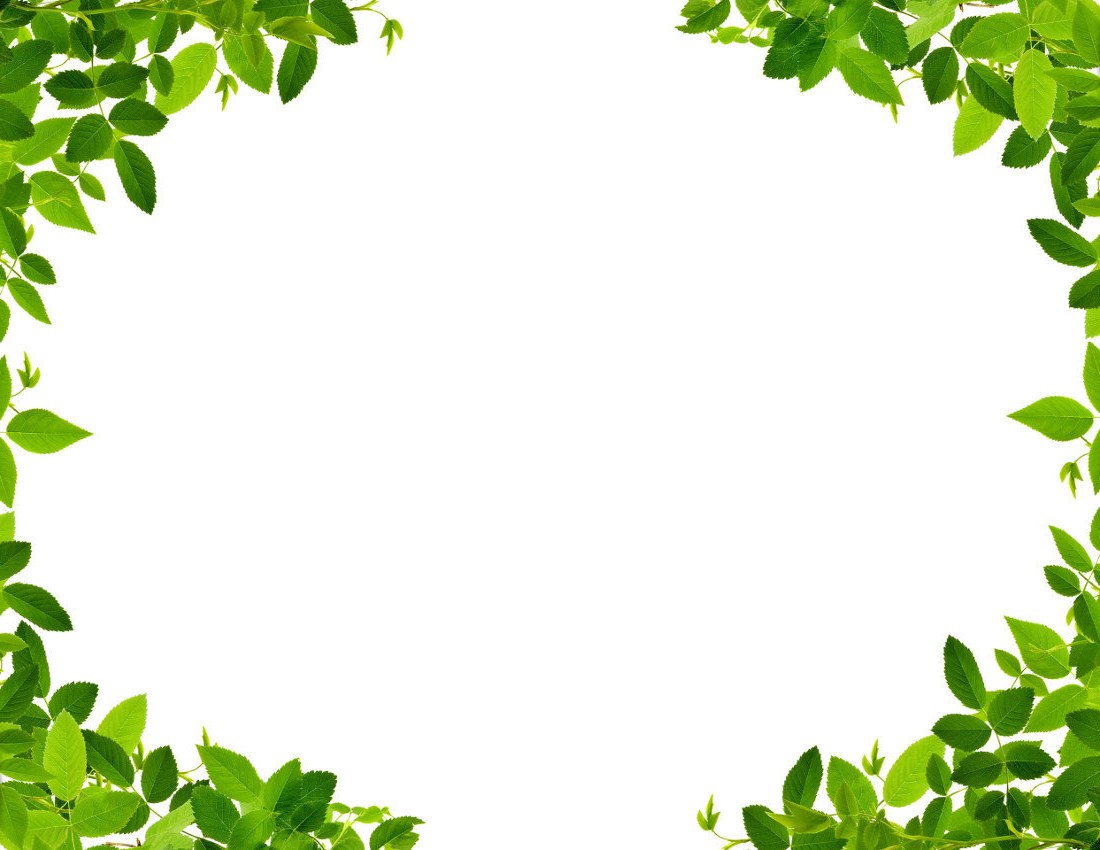 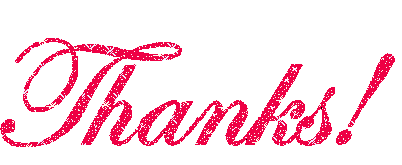